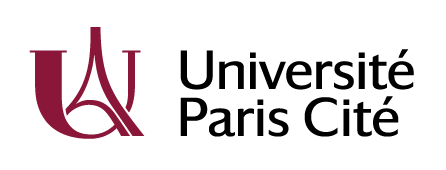 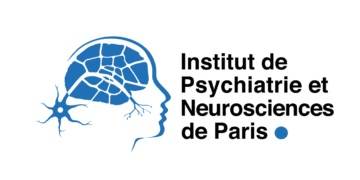 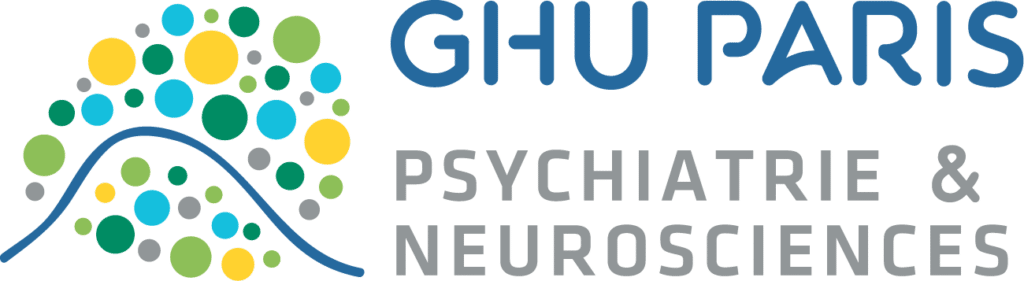 Comment bien choisir son logiciel d’IA ?
Joseph Benzakoun, Corentin Provost, 
GHU Paris Psychiatrie et Neurosciences
Comment bien choisir son logiciel d’IA ?
1. Pourquoi est-ce que j’installe un nouveau logiciel d’IA ?
1. Pourquoi est-ce que j’installe un nouveau logiciel d’IA ?
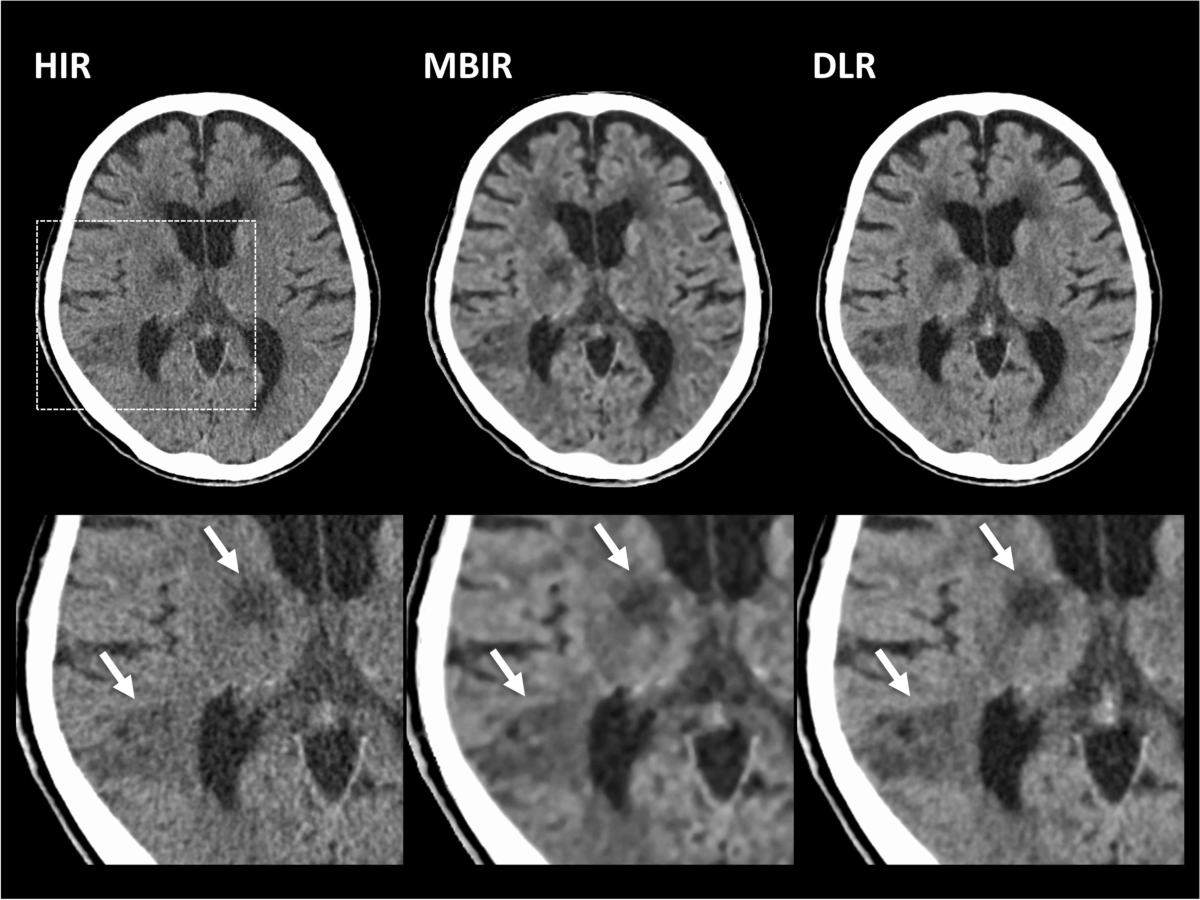 Valeur ajoutée d’un algorithme d’IA
Balance coût/bénéfice

Ex 1: Outils de reconstruction
Ex 2: Outil généraliste
Ex 3: Outil spécialisé
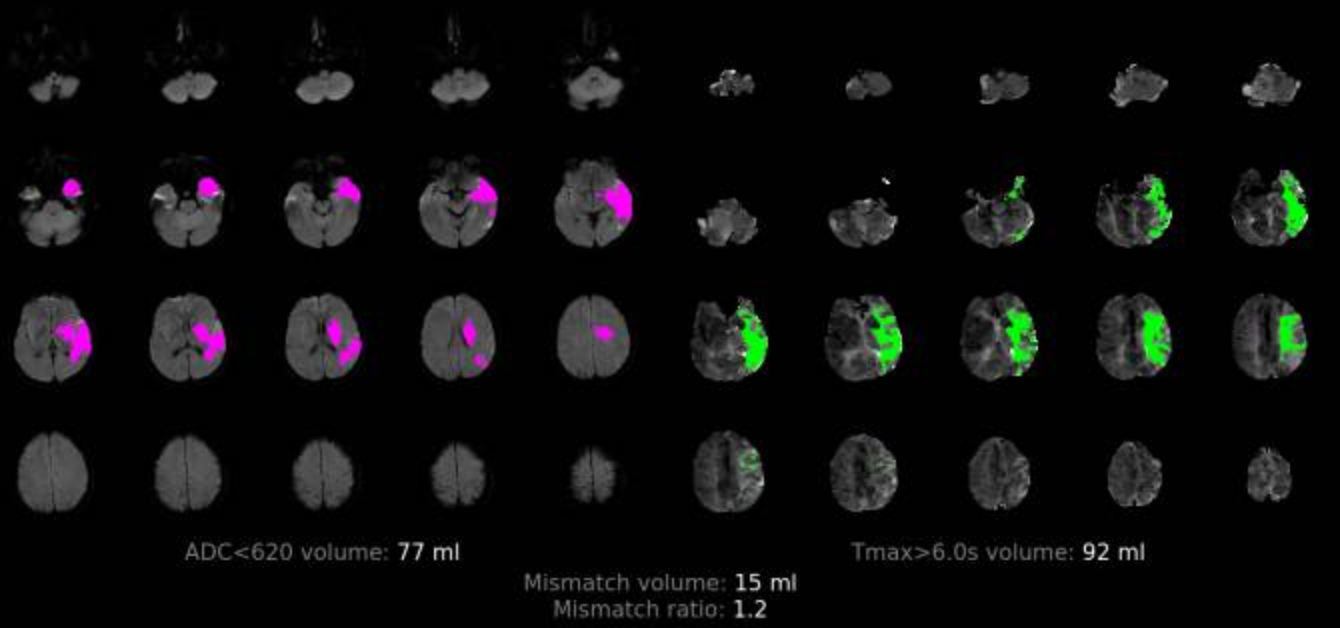 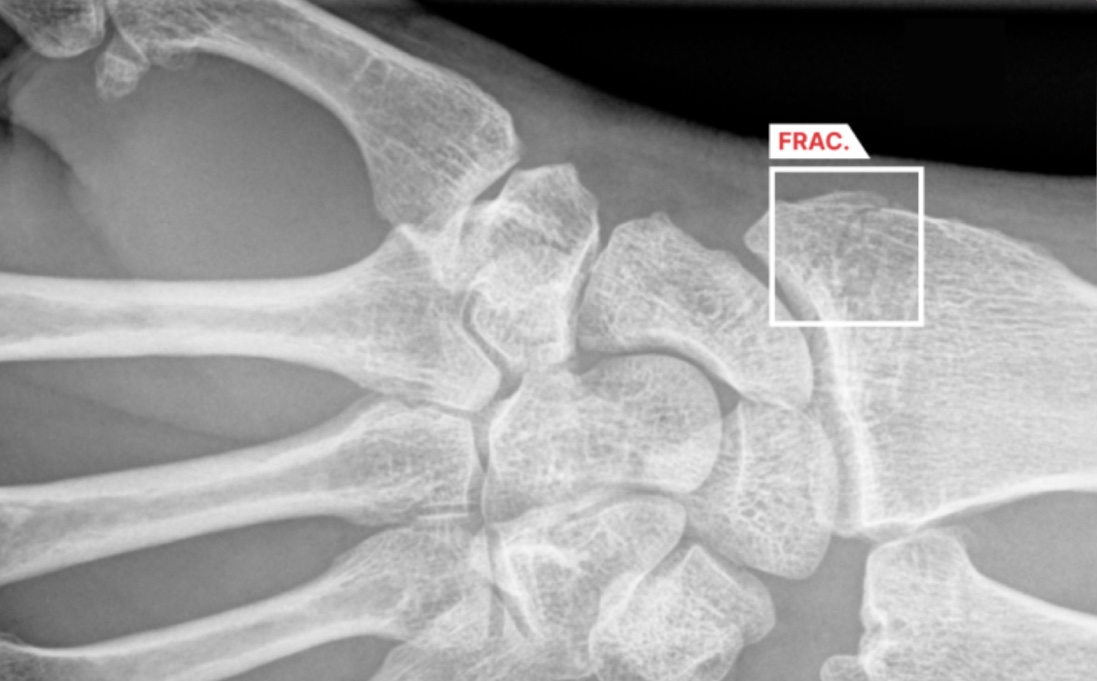 1. Pourquoi est-ce que j’installe un nouveau logiciel d’IA ?
Apport pour les correspondants ?
NB: l’offre crée parfois la demande  intérêt d’une période d’essai
2. Que demander au constructeur du logiciel?
Aspect scientifiques
Comment a été validé le logiciel ?
Demander les preuves de validation +++
Explique la technique mais pas de validation, pas de peer-review
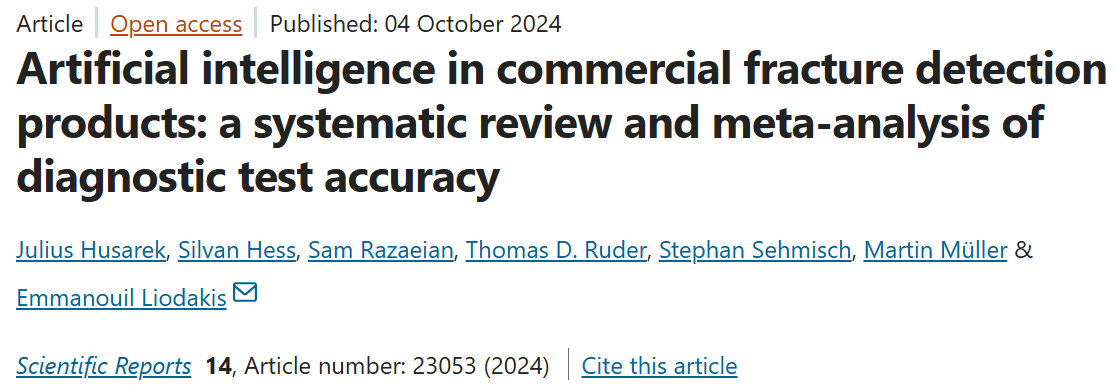 Comparaison à une technique de référence
Est-ce que la technique de référence est adéquate ?
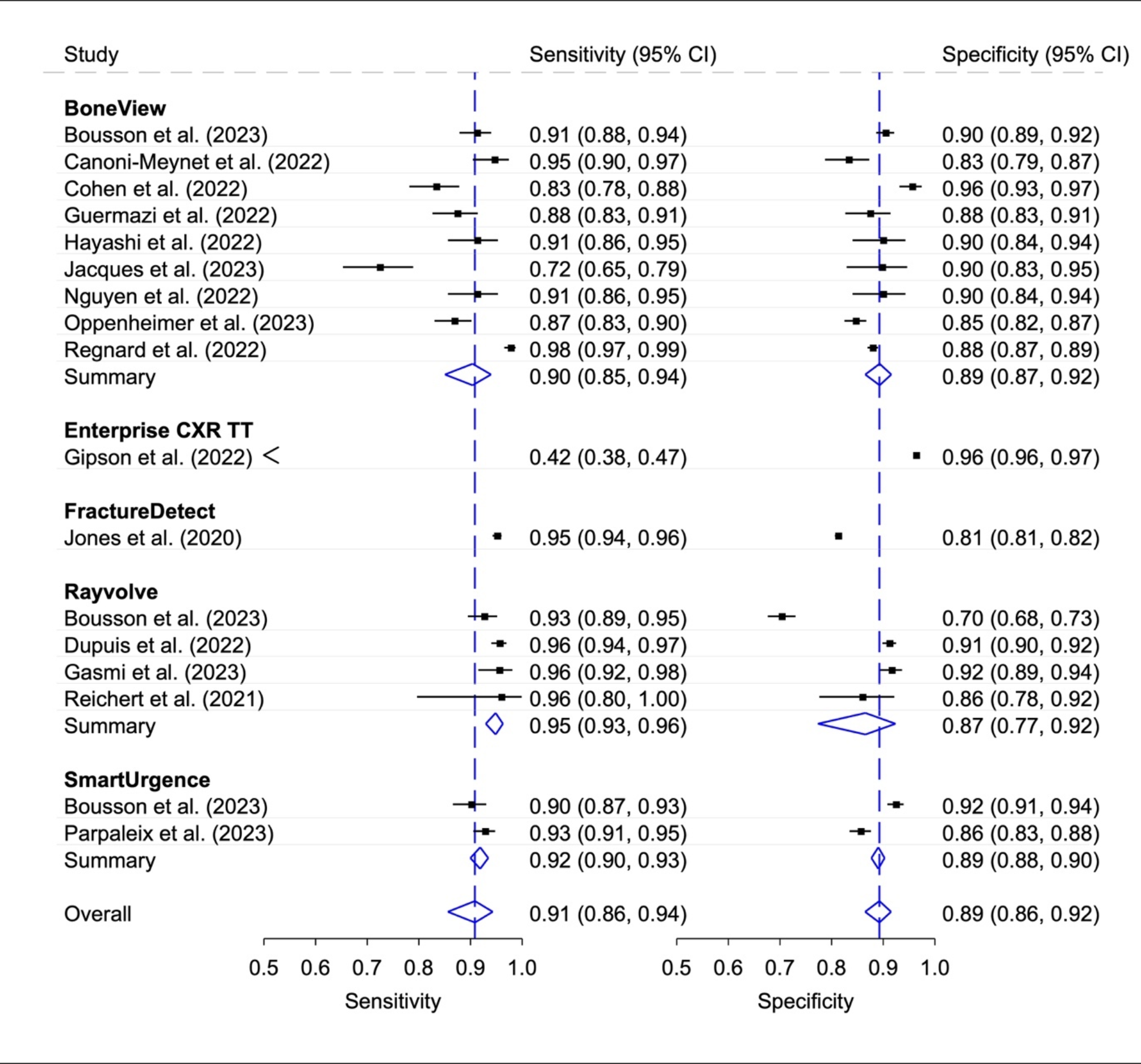 Impact du logiciel sur diagnostic ou prise en charge
Vérifier qualité du journal et endpoint clinique
Plus forte valeur, compare parfois plusieurs logiciels similaires
Aspects réglementaires
Validation réglementaire
Marquage CE+++ (et FDA)
Respect RGPD
Pas d’utilisation secondaire des données hors protocole de recherche

Circuit des images
Pseudonymisation, transmission chiffrée
Traitement local ou traitement cloud
Localisation du serveur de traitement ? (Europe)
Durée de stockage des images
Aspects techniques
Vitesse de calcul
Primordial pour l’acceptabilité par votre équipe
Déclenchement de l’algorithme ? 
DICOM push manuel / automatique / fetching ?
Outils de retour diagnostique
Quels moyens ?
Direct to PACS
Email/Smartphone
Quels destinataires?
Quelles informations identifiantes?
Interface avec logiciel métier
Ex. Comptes rendus, CD
Possibilité d’édition des résultats ?
Quid des faux positifs ?
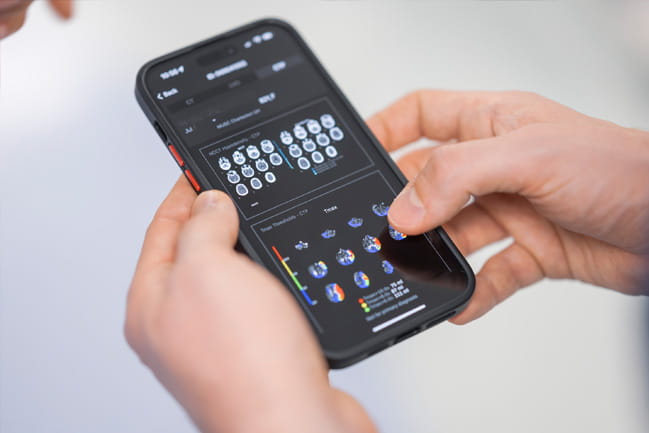 3. Questions à poser pour votre administration / service informatique
Modèle économique
Abonnement ? Licence perpétuelle ? Pay-per use ?
Comment rembourser l’utilisation ? (pas de cotation CCAM)
Outil isolé ou distribution via plateforme
Spécifications techniques nécessaires pour l’installation
Traitement local ou traitement cloud
Où sont faits les calculs
Quels sont les spécifications pour le calcul local ? (GPU)
Compatibilité avec logiciels métier
Organisation d’une période de test
Permet de vérifier la compatibilité
Checklist finale
Merci pour votre attention
j.benzakoun@ghu-paris.fr